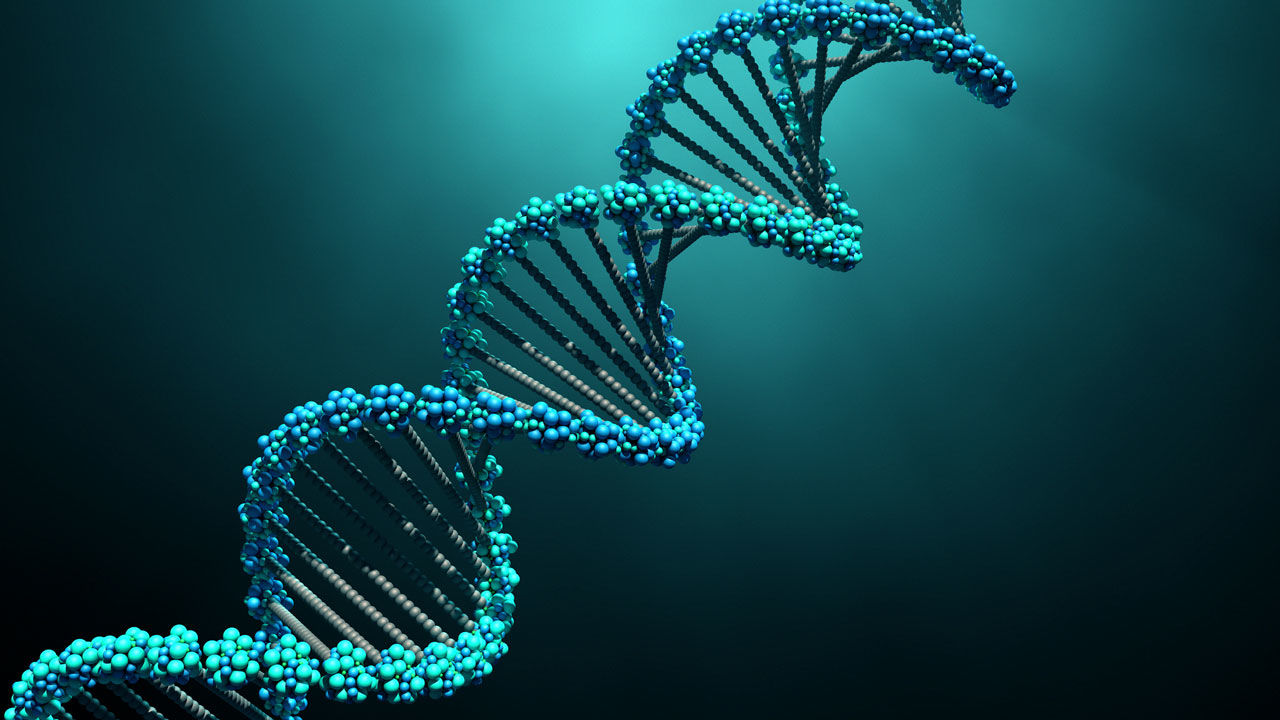 AP Biology Exam Unit 1 ReviewFrom: Byron Strohm
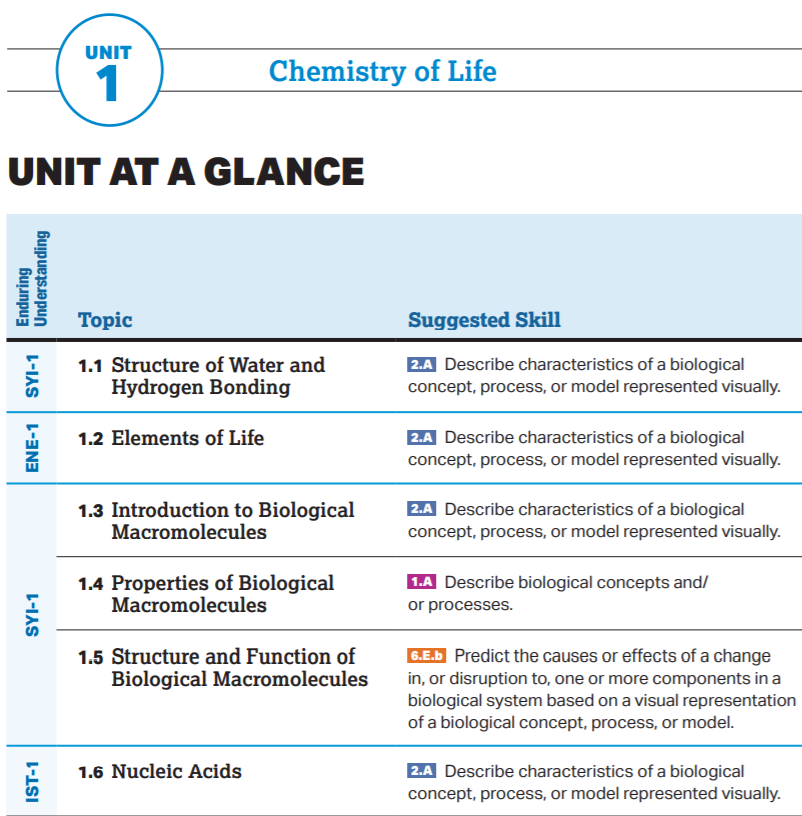 AP Biology Exam Review


1.1 Hydrogen Bonding and Water Structure
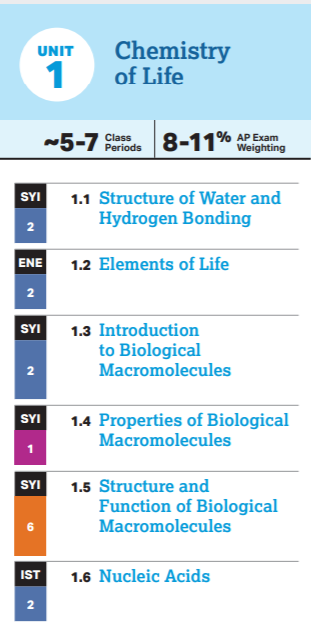 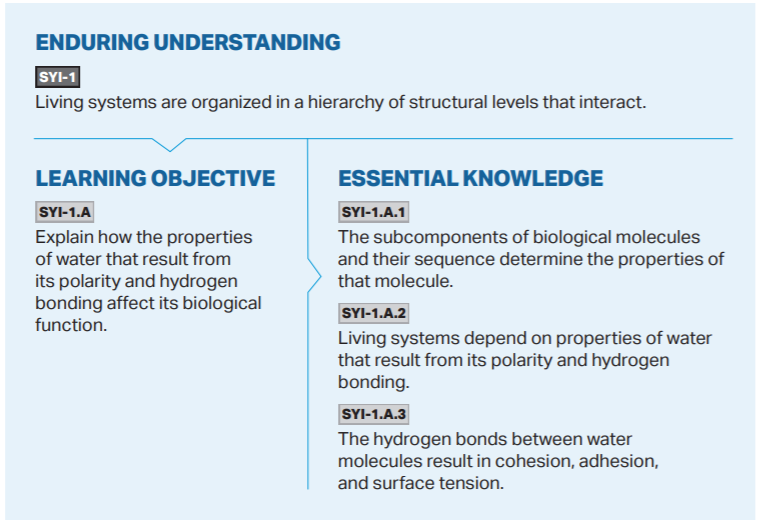 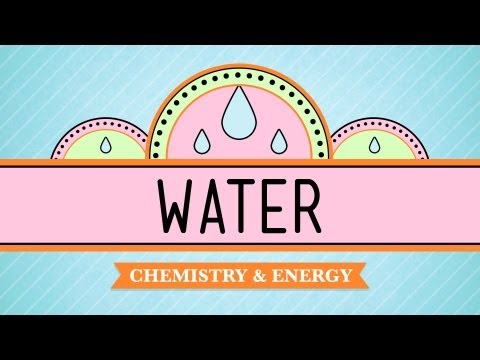 Strohm’s Video
https://www.loom.com/share/e6e164da31da480d98d94e58d3be1350
AP Biology Exam Review

1.2 - 1.5 Elements of Life - Structure & Function of Biological Molecules
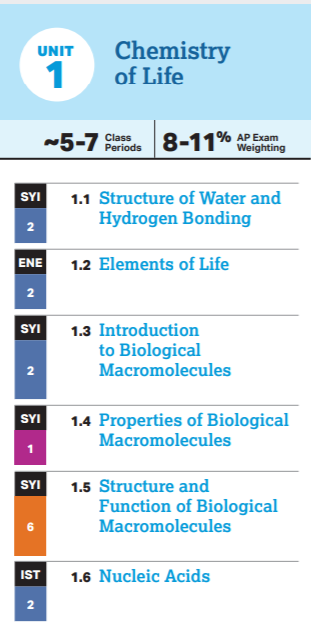 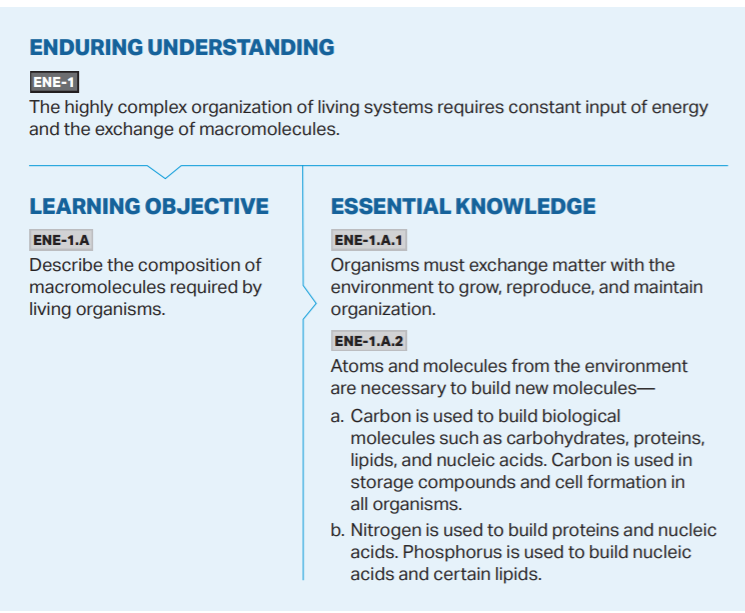 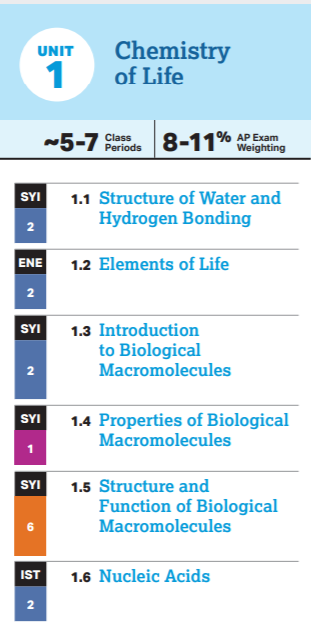 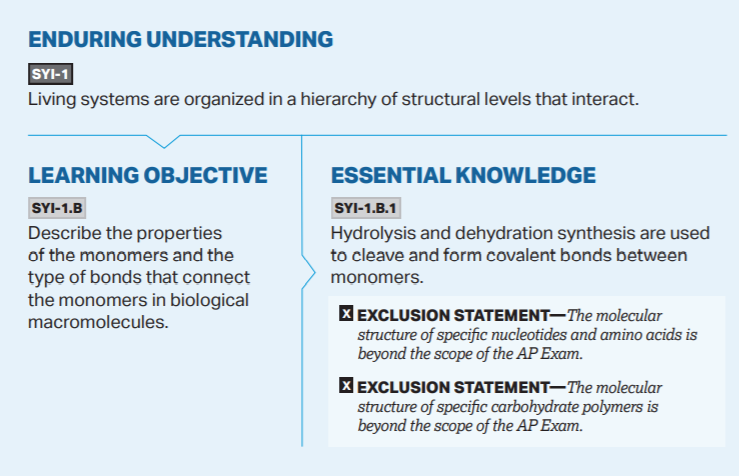 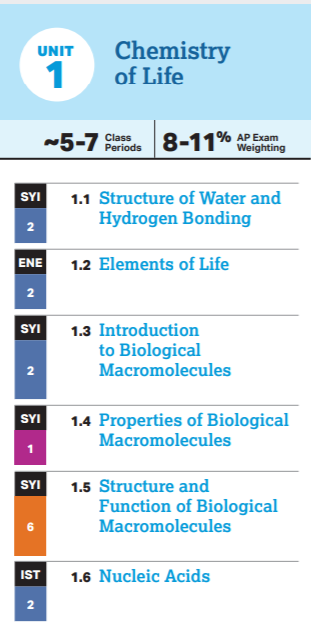 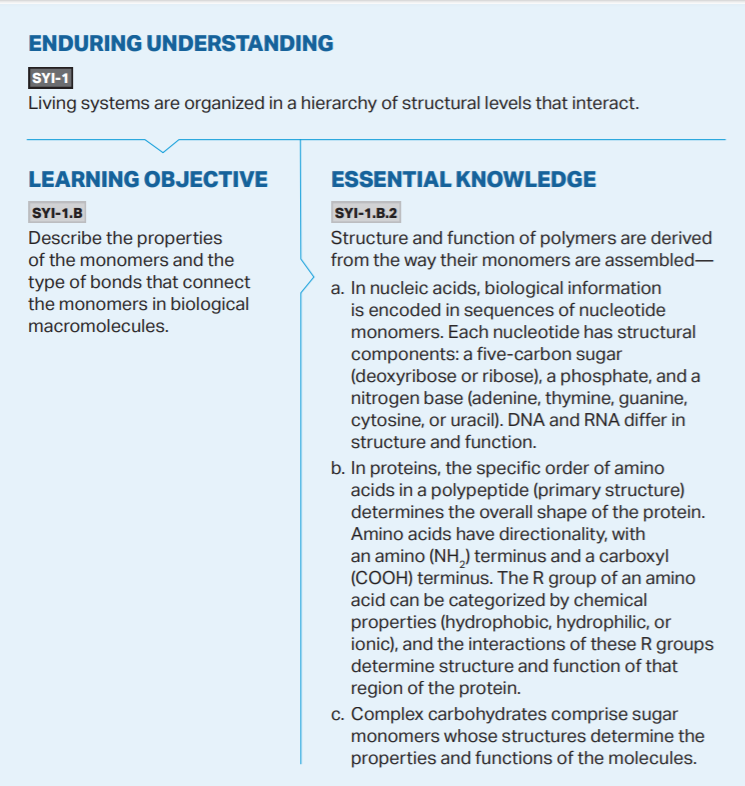 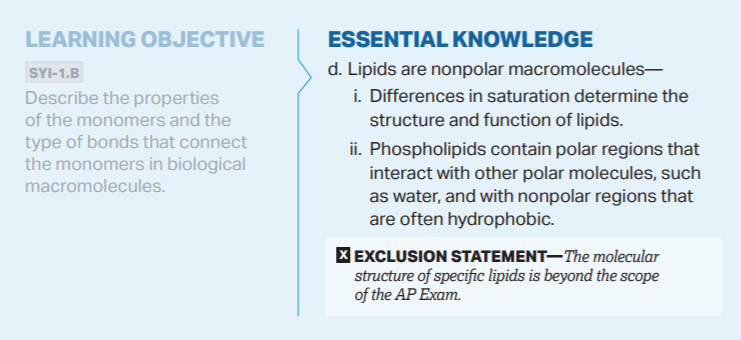 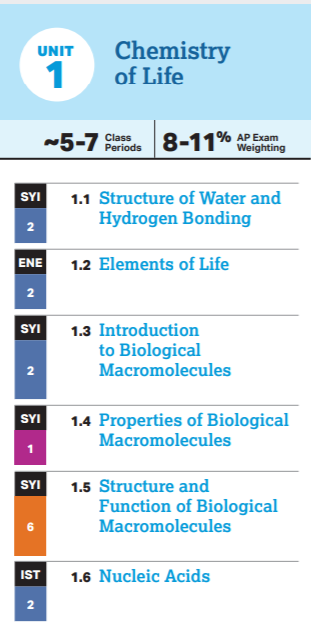 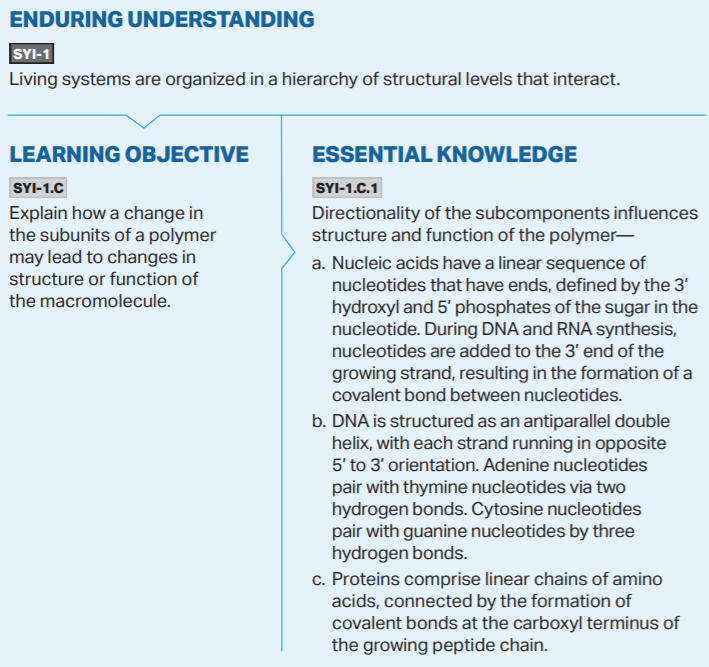 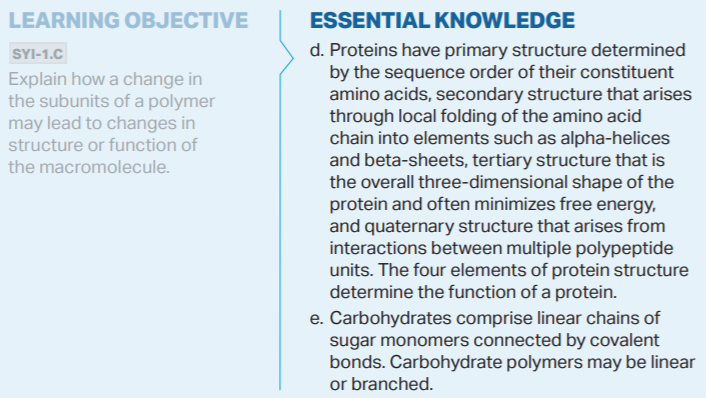 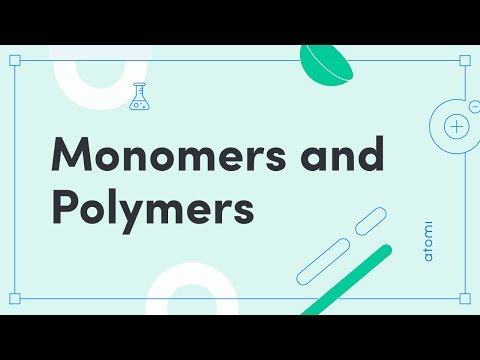 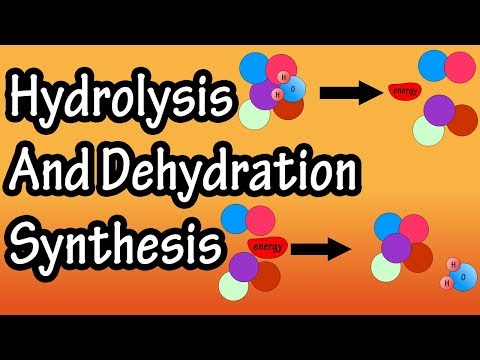 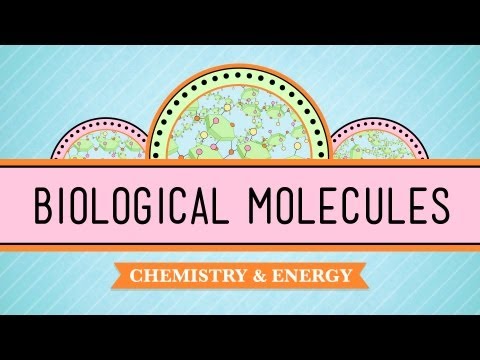 AP Biology Exam Review

1.6 Nucleic Acids
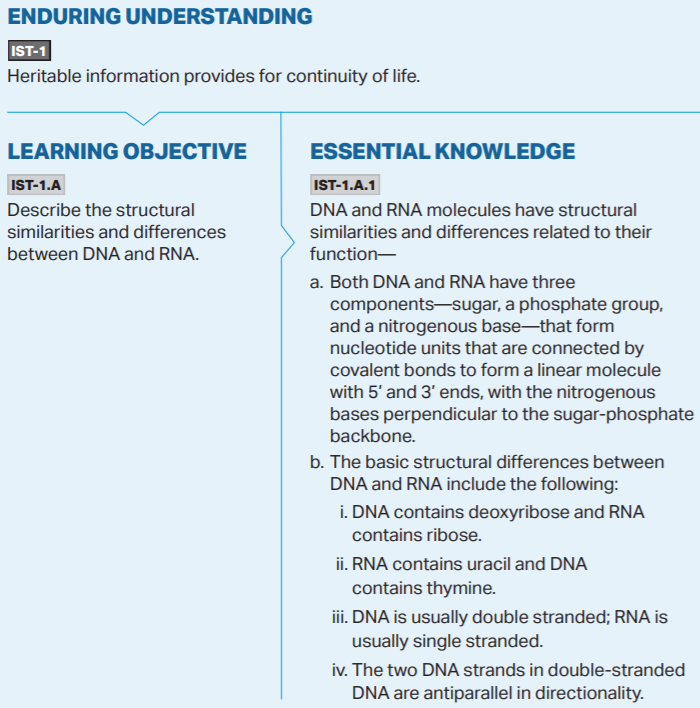 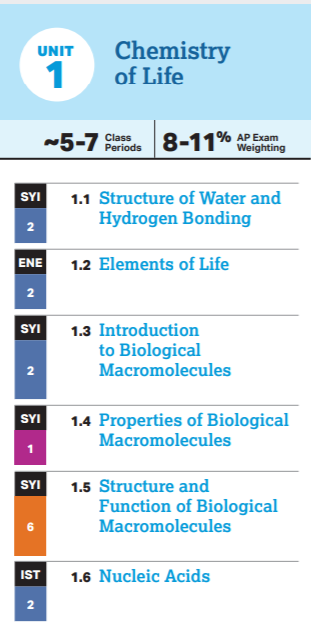 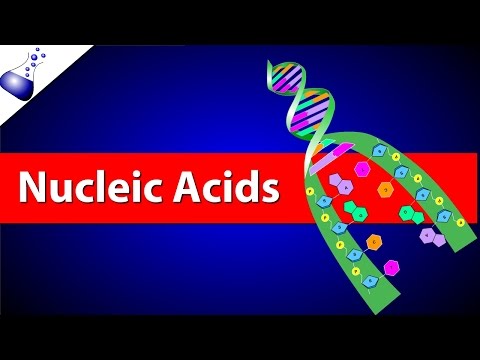 Now go back and re-attempt the Personal Progress Checks from Unit 1
https://apclassroom.collegeboard.org/